Unit 5: The MediaLesson 2:  listen
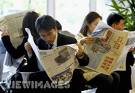 How can people get information?
+ reading newspapers
+ watching TV
+ listening to the radio
+ using the Internet.
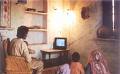 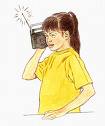 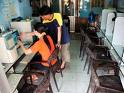 Unit 5: The MediaLesson 2:  listen
New words:
+ appear (v)
+ telegraph (n)
+journalism (n)
+ major force (n)
+ newsreel (n)
Xuất hiện
Điện báo
nghề làm báo
tác động mạnh
phim thời sự
Name the pictures
.
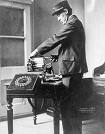 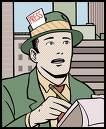 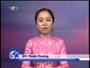 newsreel
telegraph
journalism
Unit 5: The MediaLesson 2:  listen
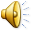 Fill in the table with information you hear:
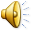 the late 19th century
Radio and newsreel
In the 1950s
The Internet
Unit 5: The MediaLesson 2:  listen
Foreign 
films
news
films
Vietnamese 
films
Television programs
Live shows
music
Children’s
sports
MTV
cartoons
Funny 
science
Unit 5: The MediaLesson 2:  listen
Homework:
Get ready for Read.
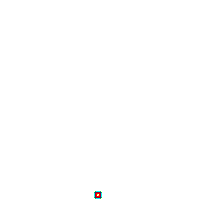 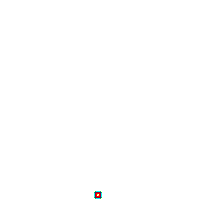 Goodbye! See you soon!
Mary Christmas!
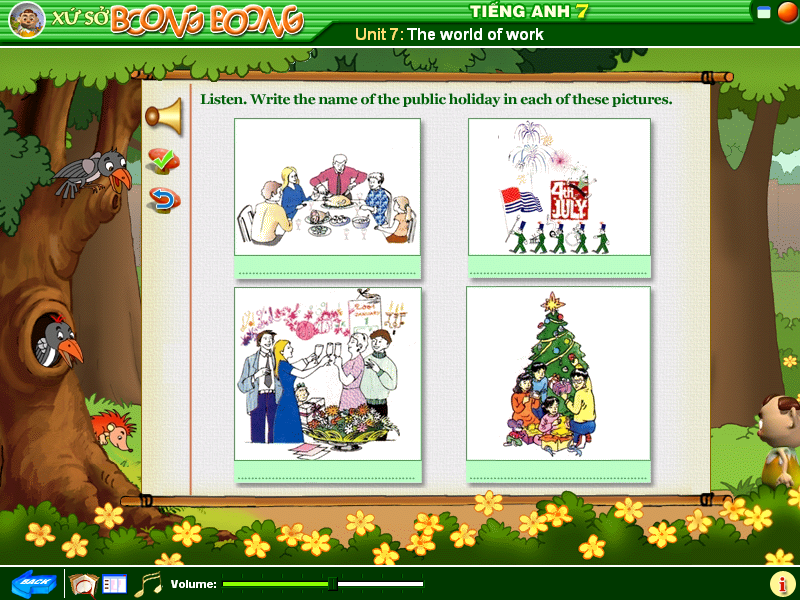 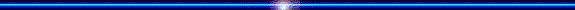 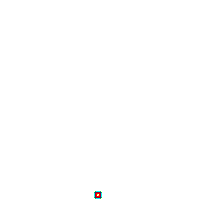 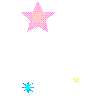 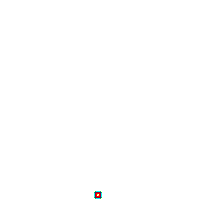 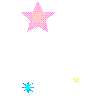 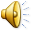 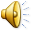 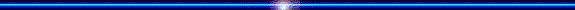